Kết nối tri thức với cuộc sống
TIẾNG VIỆT
1
¤N TËP                      Vµ KÓ CHUYÖN
Bµi
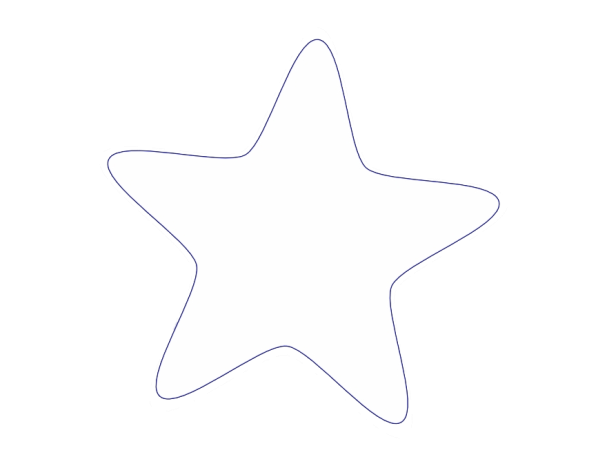 65
TIẾT 1
1
Đọc
1
Đọc
xung phong
hieåu bieát
xanh bieác
truøng ñieäp
yeâu meán
khu röøng
yeân tónh
khieâm toán
tieáng troáng
rong bieån
thư gi·n nhÐ!
1
Đọc
Trôøi ñaát cuûa chuùng ta voâ cuøng roäng lôùn. Nuùi röøng truøng ñieäp. Ñoàng xanh bao la. Baàu trôøi cao roäng. Bieån caû meânh moâng. Söï soáng khoâng ngöøng sinh soâi, naûy nôû. Chuùng ta caàn bieát yeâu quyù, giöõ gìn vaø baûo veä söï soáng treân traùi ñaát naøy.
2
Viết
Caùnh dieàu chao lieäng treân baàu trôøi.
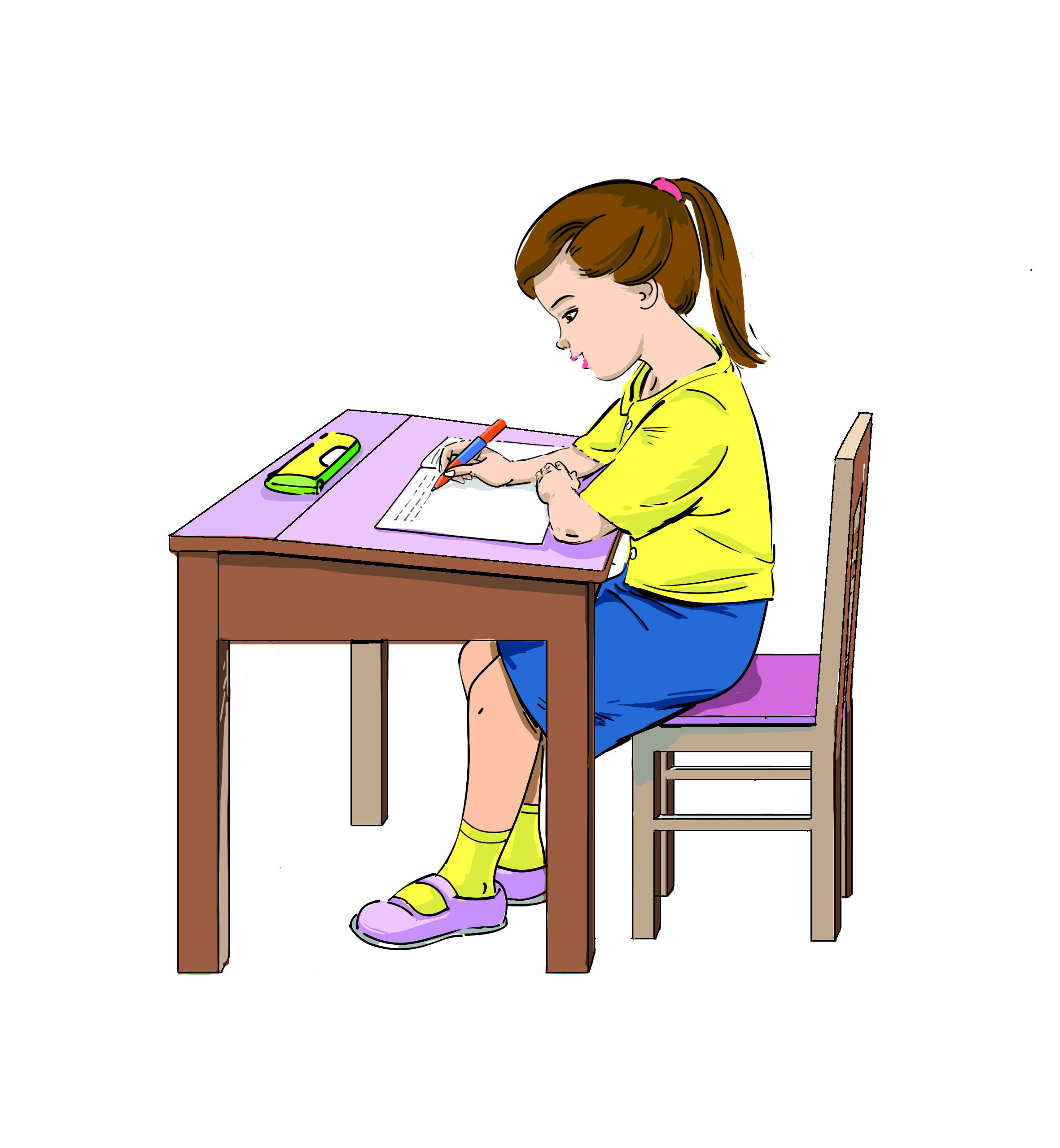 ¤N TËP                      Vµ KÓ CHUYÖN
Bµi
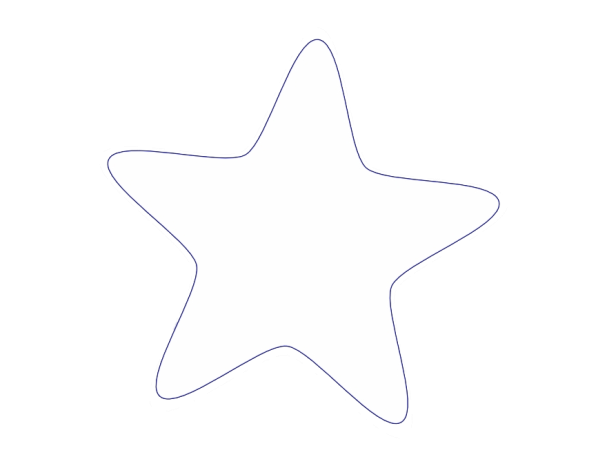 55
TIẾT 2
3
Kể chuyện
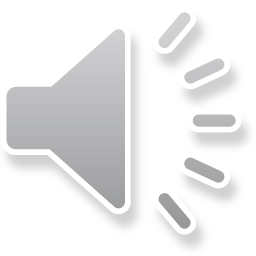 Löûa, möa vaø con hoå hung haêng
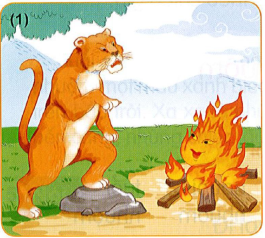 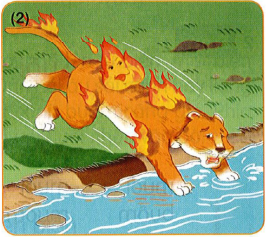 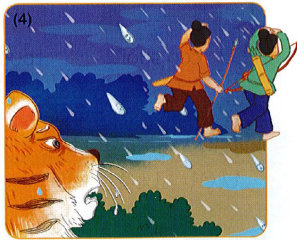 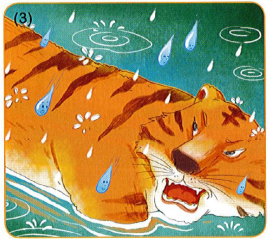 3
Kể chuyện
Löûa, möa vaø con hoå hung haêng
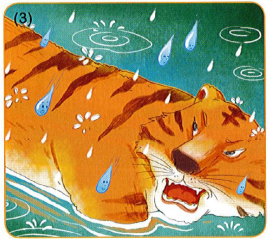 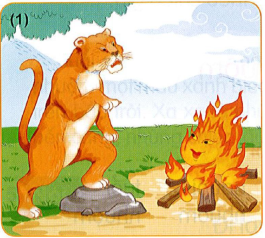 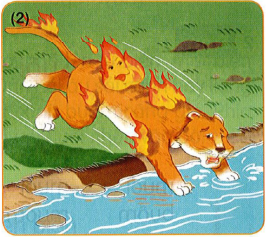 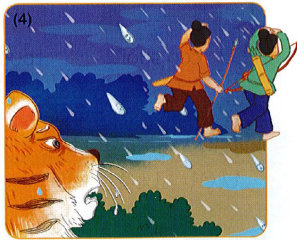 3
Kể chuyện
Löûa, möa vaø con hoå hung haêng
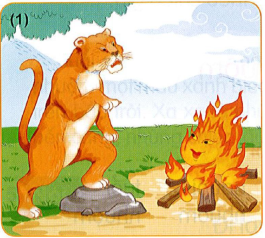 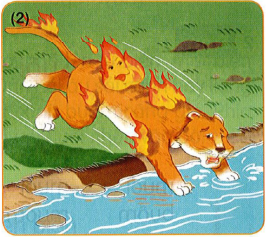 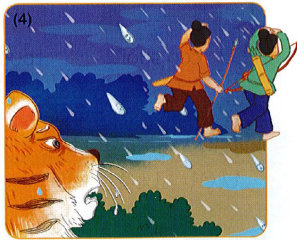 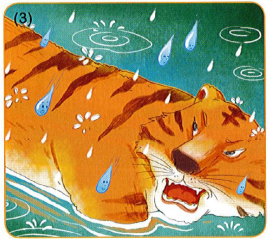